Hybrid Simulations for the assessment of Swiss medical students’ clinical skills

17.03.2017, SPSim
D Bauer, R Bonvin, J Breckwoldt, H Bruppacher, M Monti, S Wüst, M Germano, K Schnabel
Agenda
Part I
Hybrid simulations in D/A/CH undergraduate programs
Report & discussion

Part II
Mock hybrid OSCE
Experience & discussion
Background
Quality assurance project BAG
2016-2017, Bern, Lausanne, Zurich

Goal: recommendations towards the use of hybrid simulation in the clinical skills segment of the Swiss medical licensing exam
Phase I: collection of evidence and experiences
Phase II: pilot testing of refined hybrid OSCE stations
Simulation
... imitates but does not duplicate reality . 
Christine McGuire, 1999

Protecting real patients
Protecting future patients
Standardisable and calculable
Tekian A, McGaghie WC, McGuire CH. Innovative simulations for assessing professional competence: From paper-and-pencil to virtual reality. Chicago: University of Illinois at Chicago, Department of Medical Education; 1999. 
Miller GE. The assessment of clinical skills/competence/performance. Academic medicine. 1990;65(9):S63-7.
Fidelity
Fidelity Framework
Patient
Healthcare facilities
Clinical scenario
Validity
Validity argument strengthened with simulation fidelity
Tun JK, Alinier G, Tang J, Kneebone RL. Redefining Simulation Fidelity for Healthcare Education. Simulation & Gaming. 2015;46(2):159-74.
Standardized Patients
Can simulate (well)
Patient history
Emotions, moods
Limited mobility
Limited sight
Pain (some)
Reflexes (some)
...
Cannot simulate (so well)
Auscultation findings
Heart, lung, abdomen
Palpation findings
Abdomen, joints, fractures
Skin lesions
Mucosal lesions
Oral, genital
…
Hybrid Simulation
Multiple modalities: SP + X
Integration technical and non-technical skills
Advantages
Assessment of findings that cannot be simulated
Less change of medium
Less examiner-examinee interaction

Adds to validity argument
“What I did last summer...”
Gather info:
Literature search
Simulatorennetzwerk database
Semi-structured interviews with simulation centres
Experts/ vendors’ catalogues/ industrial fairs

Matching of hybrid scenarios with SCLO
Focus on summative assessment
Damanakis A, Blaum WE, Stosch C, Lauener H, Richter S, Schnabel KP. Simulator Network Project Report: A tool for improvement of teaching materials and targeted resource usage in Skills Labs. GMS Zeitschrift fur medizinische Ausbildung. 2013;30(1)
Examples: summative assessment
Strap on breasts

Variation: changed padding & added paint to simulate mastitis
Gynaecological teaching assistants only in teaching
Image source: https://www.erler-zimmer.de/media/image/95/99/15/L62_600x600.jpg
Examples: summative assessment
Venepuncture
Arm or pad affixed to SP, transition zone covered with cloth

In teaching also
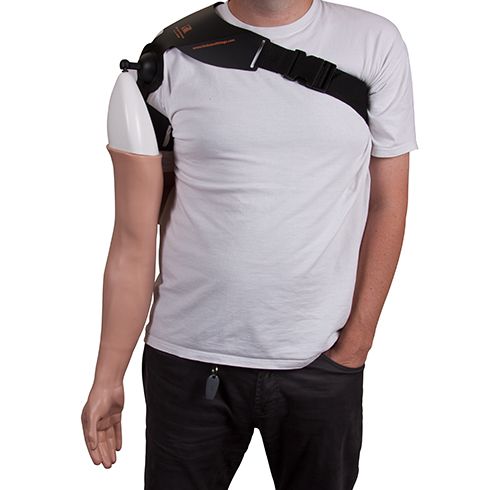 Image source: https://assets.limbsandthings.com/products/00300.jpg
Examples: summative assessment
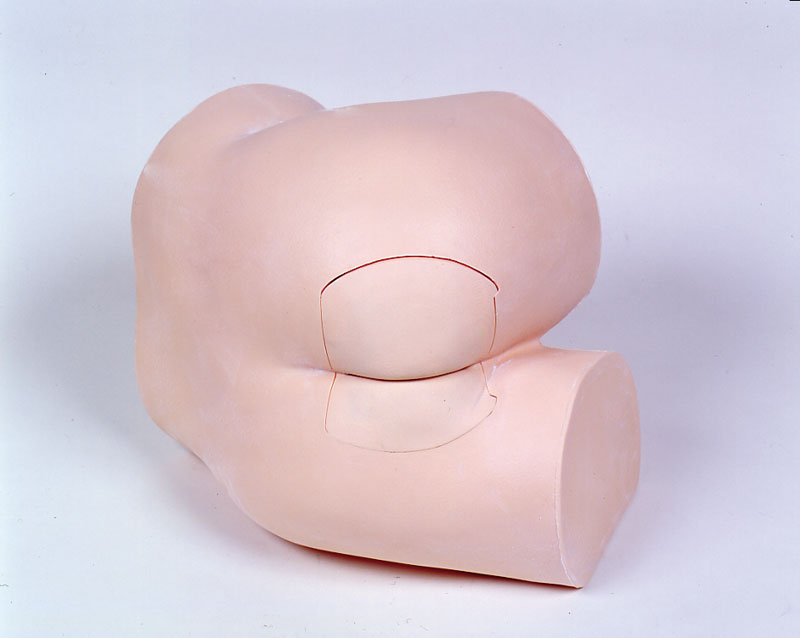 SP combined with simulator
Variations in positioning
Rectal exam, gynaecologic exam, funduscopy, otoscopy, catheterization…
Professional teaching assistants in teaching
Change of medium
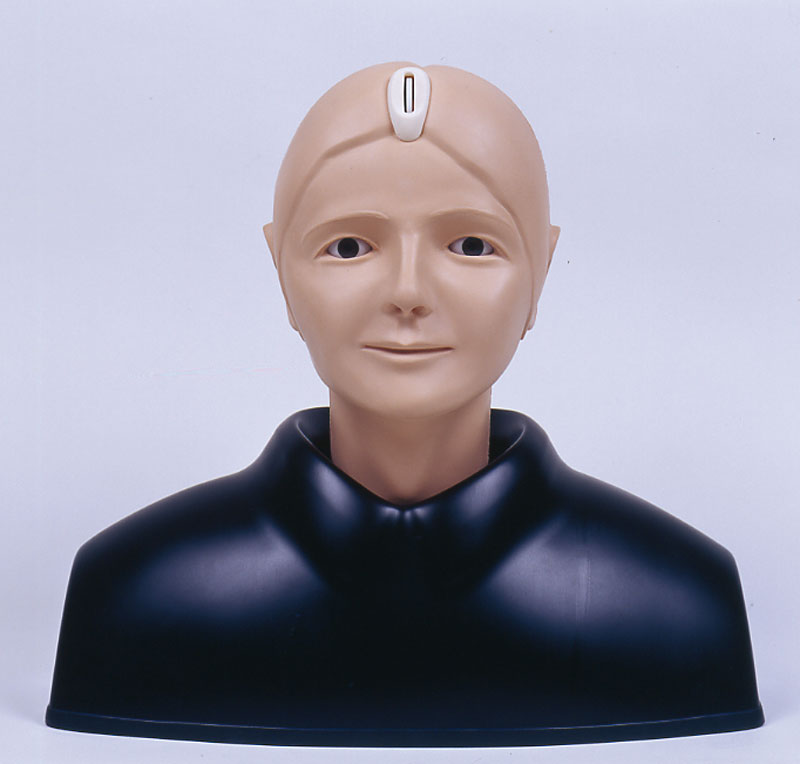 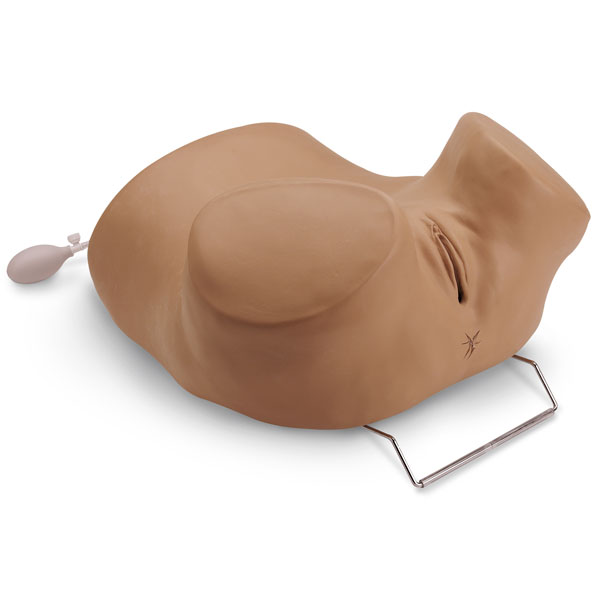 Image sources:
https://www.erler-zimmer.de/media/image/73/23/8a/R16240_3580e71568a424.jpg
http://www.globalnasco.com/prod/images/products/86/AC071441l.jpg
https://www.erler-zimmer.de/media/image/a6/a7/7f/R16100580e714c5519a.jpg
Examples: summative assessment
Manikin with Makeup
Rigged paediatric manikin: unilateral chest excursion (simulating object aspiration); SP as parent
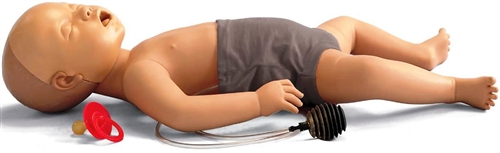 Image source: http://cdn3.volusion.com/nqpvm.detql/v/vspfiles/photos/AB256-001-2.jpg?1474372745
Examples: summative assessment
Use of make-up, moulage and transfer tattoos
Swiss-wide
3D technology (trials)
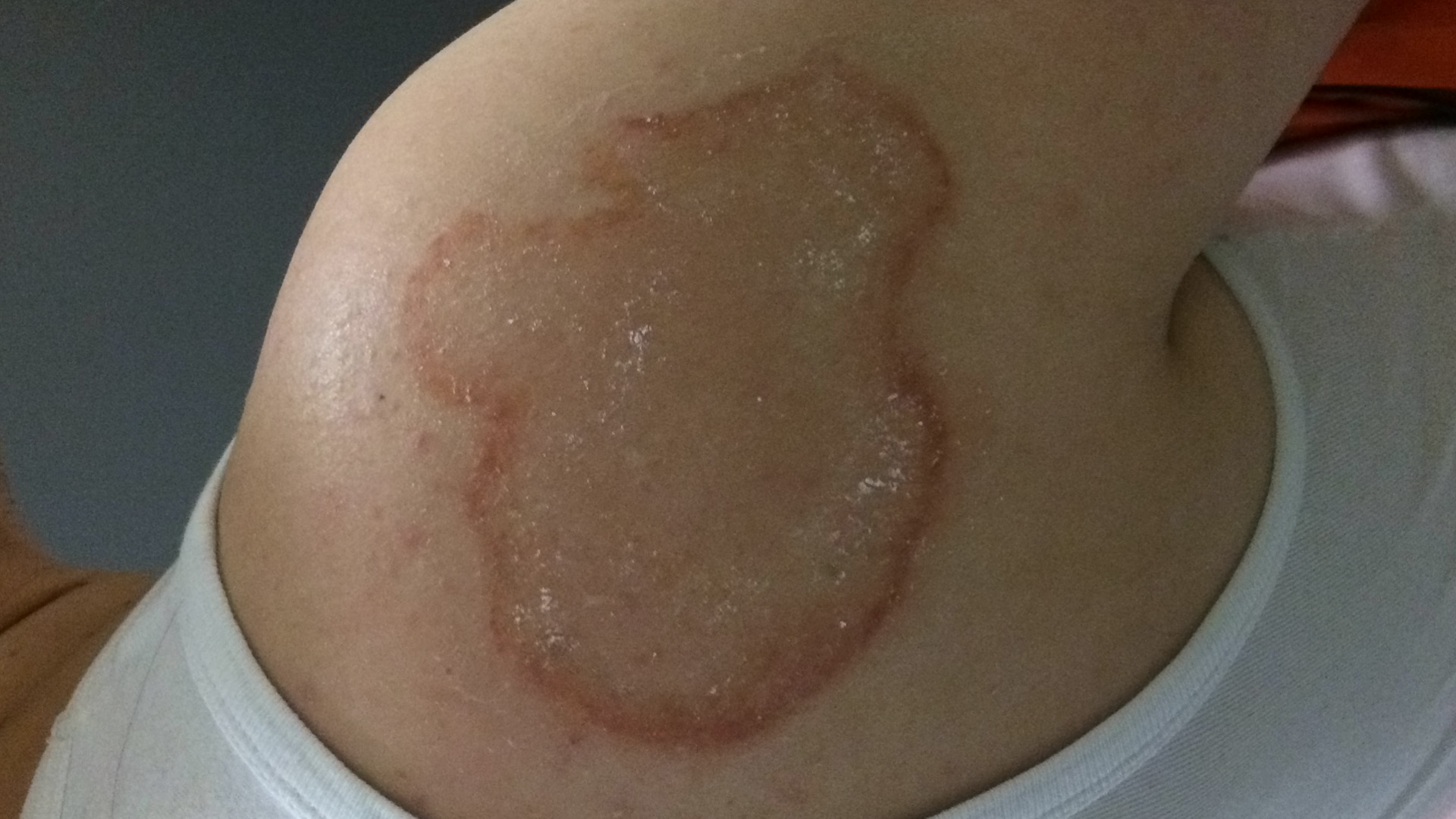 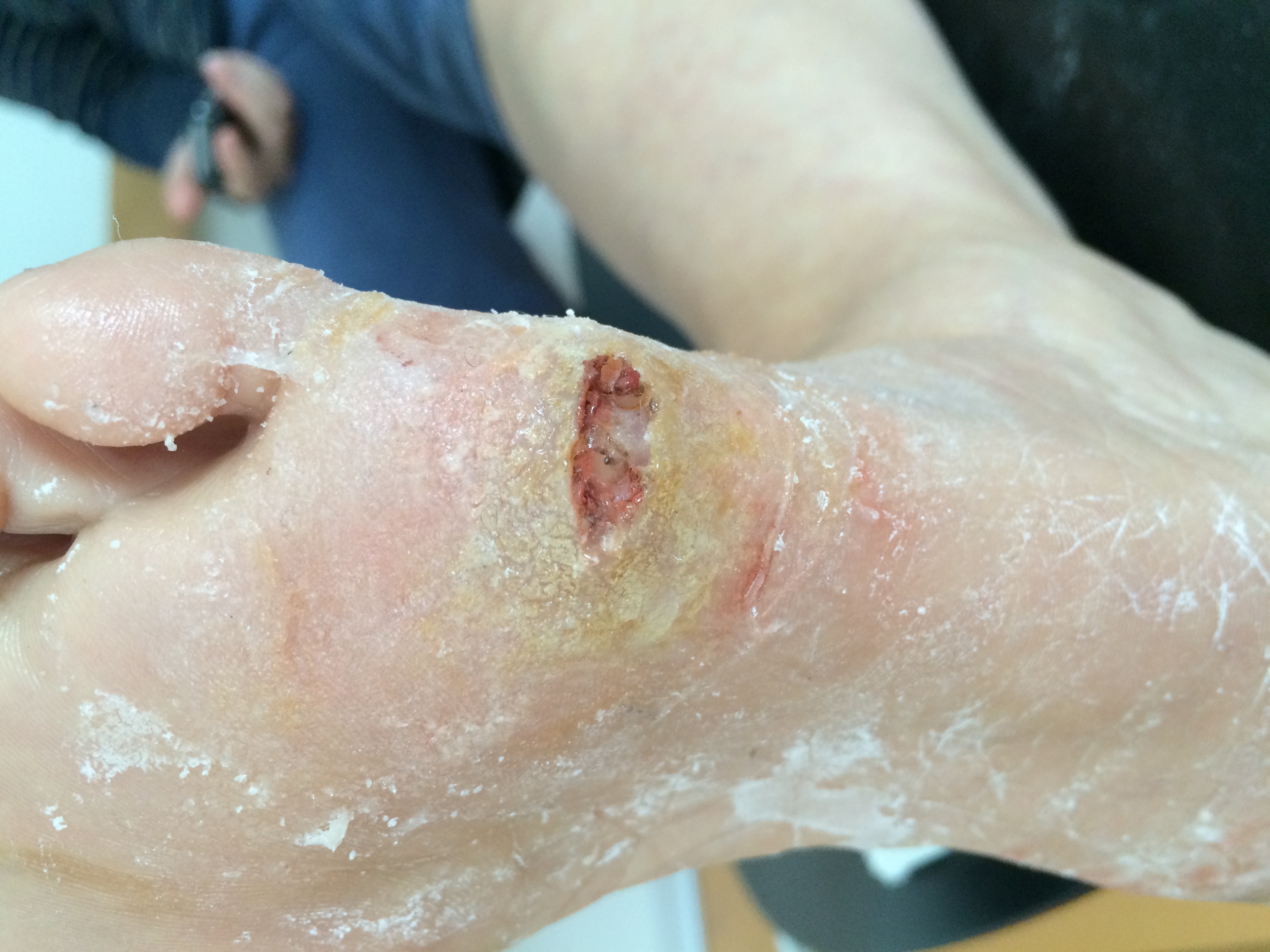 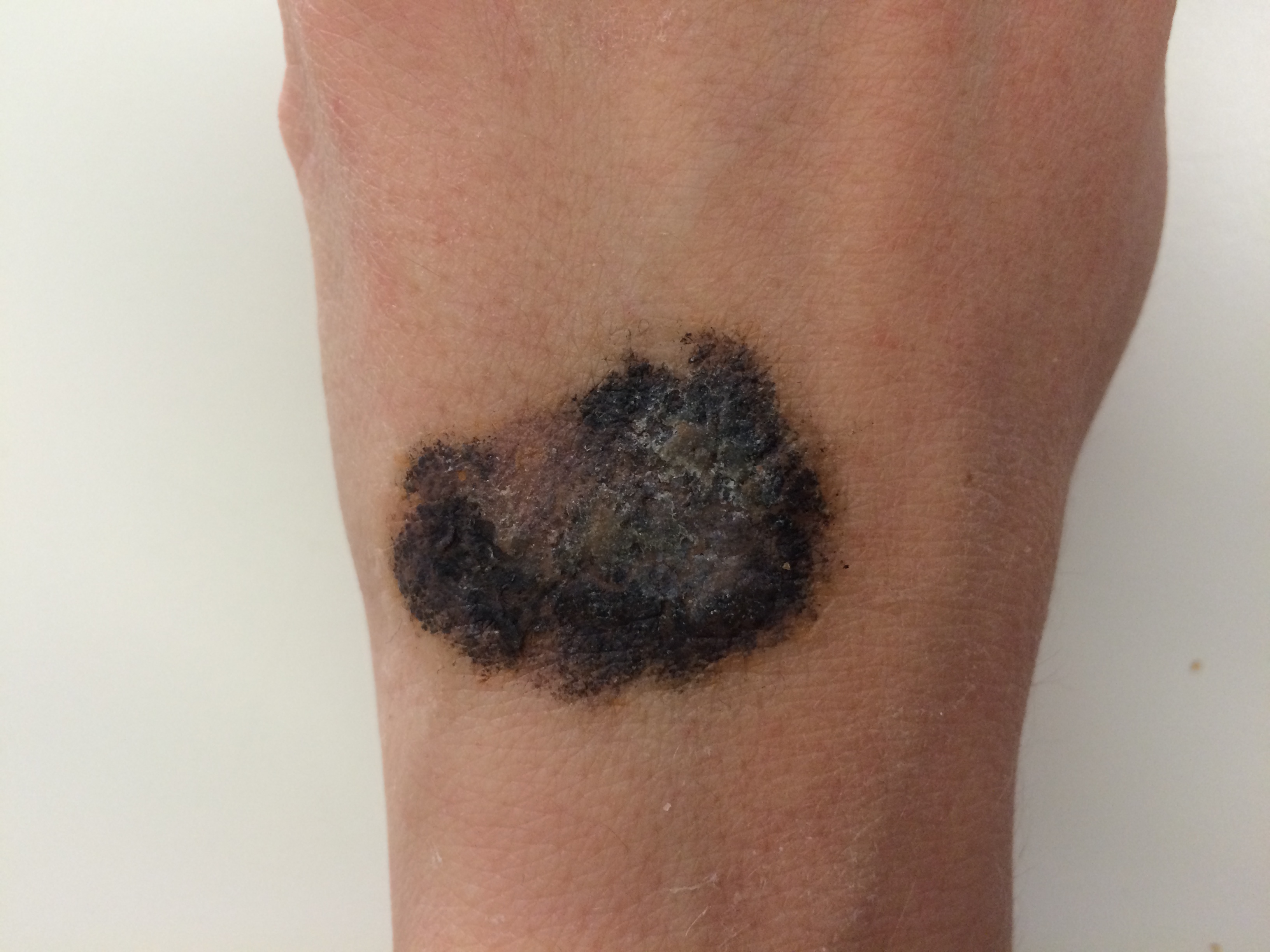 Image source: IML
Examples: teaching only
Manikin with make-up
Rigged paediatric manikin: red spots (simulating petechial haemorrhages); SP as parent
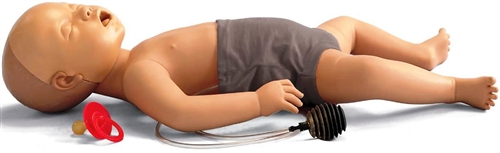 Image source: http://cdn3.volusion.com/nqpvm.detql/v/vspfiles/photos/AB256-001-2.jpg?1474372745
Examples: teaching only
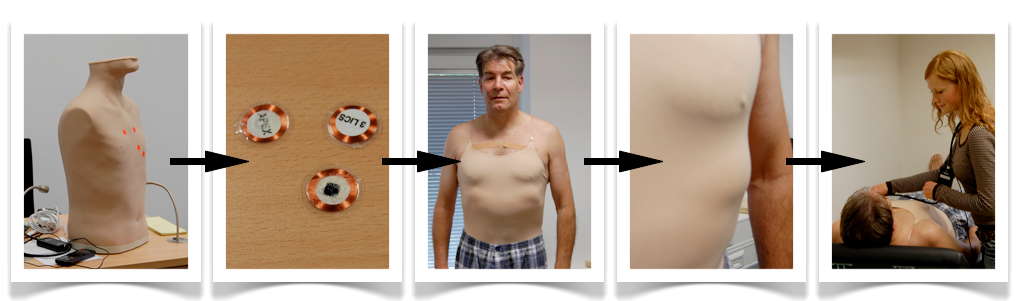 Friederichs H. Die Kombination von Simulationspatienten und Simulatoren: Hybrid-Modelle in der Lehre der Herzauskultation – Studien zur Selbsteinschätzung und zur Performance von Studierenden. Heidelberg: Ruprecht-Karls-Universität; 2012. 
Friederichs H, Weissenstein A, Ligges S, Möller D, Becker JC, Marschall B. Combining simulated patients and simulators: pilot study of hybrid simulation in teaching cardiac auscultation. Advances in physiology education. 2014;38(4):343-7.
Examples: teaching only
“Ventriloscope”
One pilot in teaching
Variations: heart monitor, “classic” or “live” 
Remote controlled, wireless
“Live”: real stethoscope & receiver/ speaker
Image source: https://www.samuelmerritt.edu/images/hssc/ventriloscope_450x450.jpg
No report of use
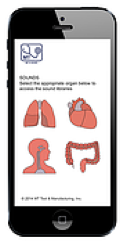 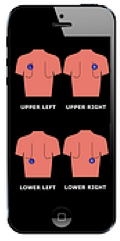 App on iOS device
Wireless remote control
Patient scenarios
No stethoscope function
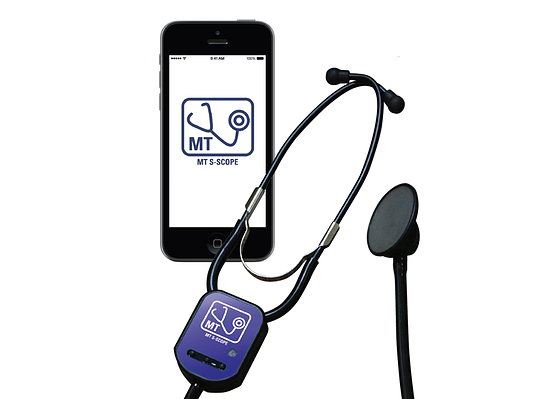 Image sources
https://www.mttool.com/about-ccjb
https://www.mttool.com/project
No report of use
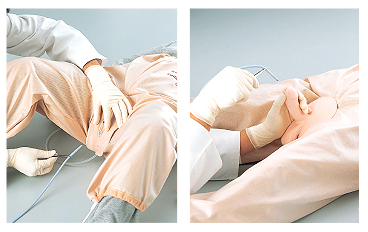 Catheterization
No report of use, hybrids available
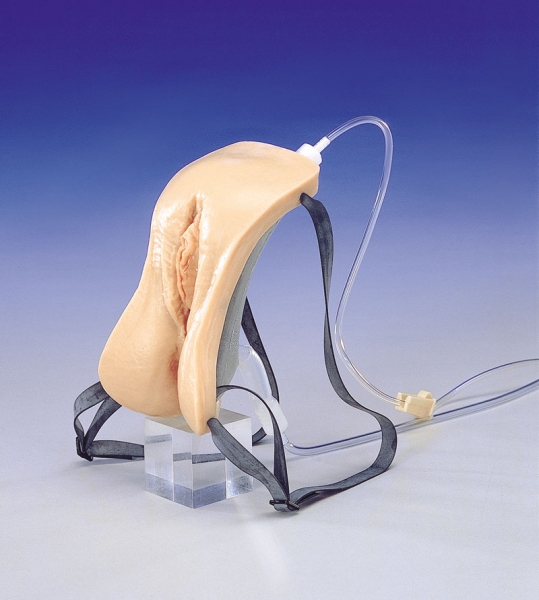 Image sources
http://www.sakamoto-model.com/product/nursing/m180/
https://www.erler-zimmer.de/media/image/f6/7b/d9/LM25_1580e6de34cee8_600x600.jpg
No report of use
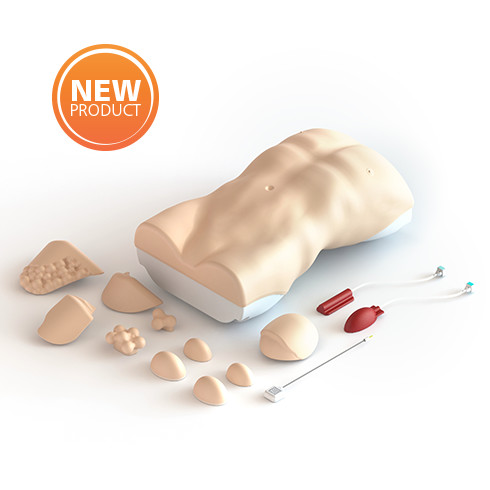 Abdominal palpation
Combine with SP?
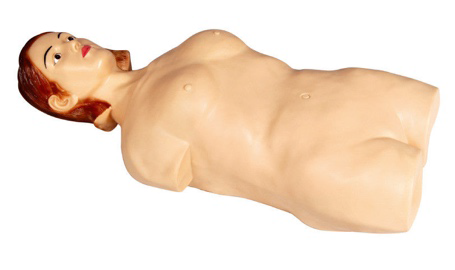 Image sources
http://en.honglian8.com/products/Products-436.html
https://www.limbsandthings.com/global/our-products/details/abdominal-examination-trainer
Tentative summary
Different grades of hybridization
 Change of medium is common
 SP for communication, simulator for objective findings
 Few examples from summative assessment


 						Other examples?
						Your views?
Near future
Pilot studies with simulation stethoscopes, fat suits, moulages (applied to manikins), abdominal palpation trainers…
Feasibility, acceptance, psychometric non inferiority, added value

 This brings us to the very near future: Part II
 The Mock OSCE!
Mock OSCE
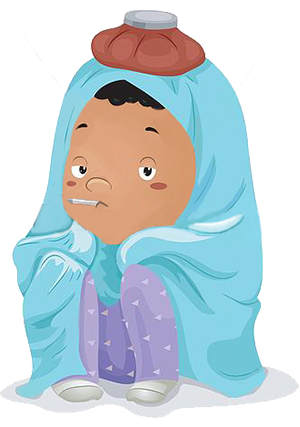 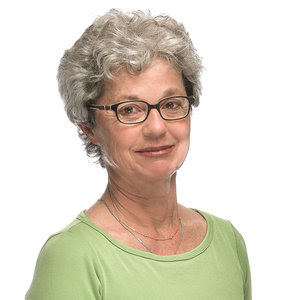 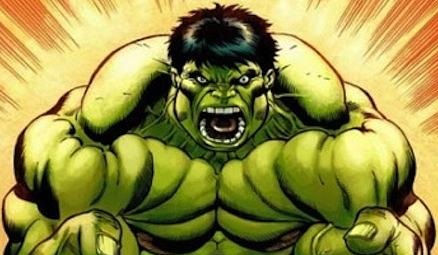 Fever, cough
Skin condition
Motivational talk
Image sources: IML
https://lh6.googleusercontent.com/proxy/1F-SK3zACPqJ1RWnquCT6Celg1HASYqzpcwN2eIHErGQSdMAidDk4x7s_ILsai3o-NQWm5dHB_hJg1P9ezAEmIHARnTsD57Qq6uQQ_J6qrmLKzF1=w300-h427-nc http://vignette4.wikia.nocookie.net/hulk/images/3/3a/HulkSmash.jpg/revision/latest?cb=20130303011408
Mock OSCE
3 stations
1 volunteer SP (script provided)
3 volunteer examinees (medical lay knowledge is fine)
3 volunteer examiners (electr. documentation system provided) 
Timing
5 minutes preparation
3 x 10 minutes exam
Discuss
Last Slide: Discussion
Which observations would you like to share regarding hybrid simulation?
What potential, which challenges do you see?
That‘s all, folks!
Danke für Ihre Aufmerksamkeit!